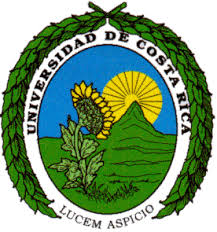 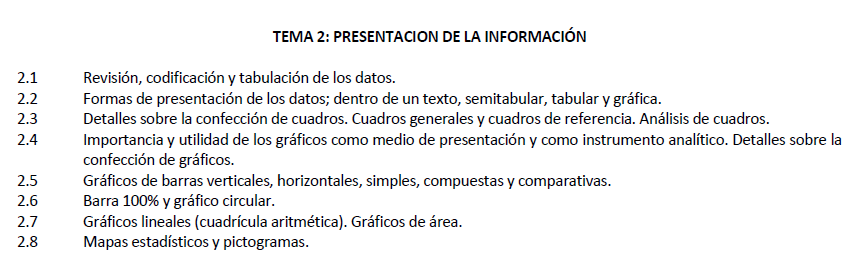 Dr. Carlomagno Araya Alpízar
Catedrático en Estadística
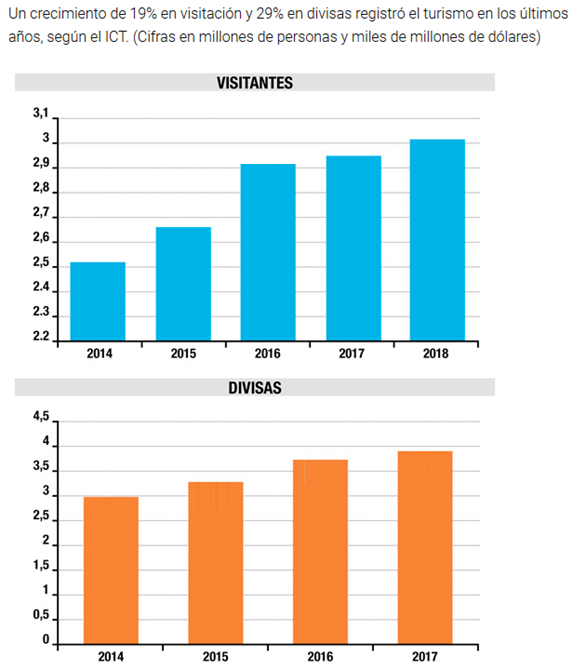 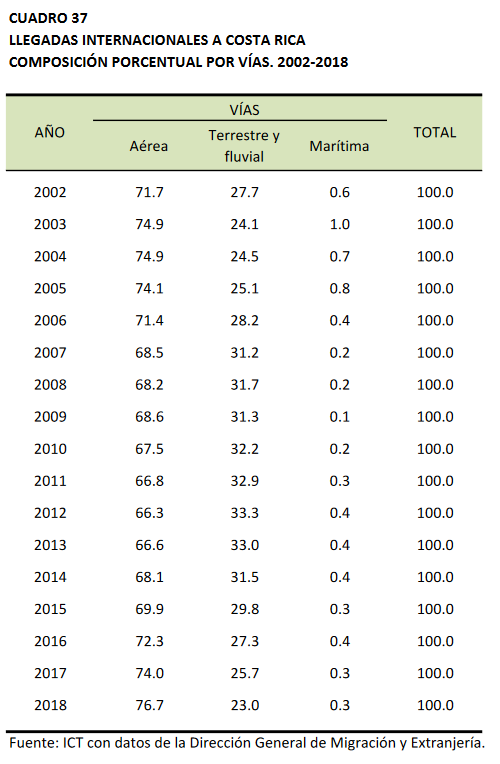 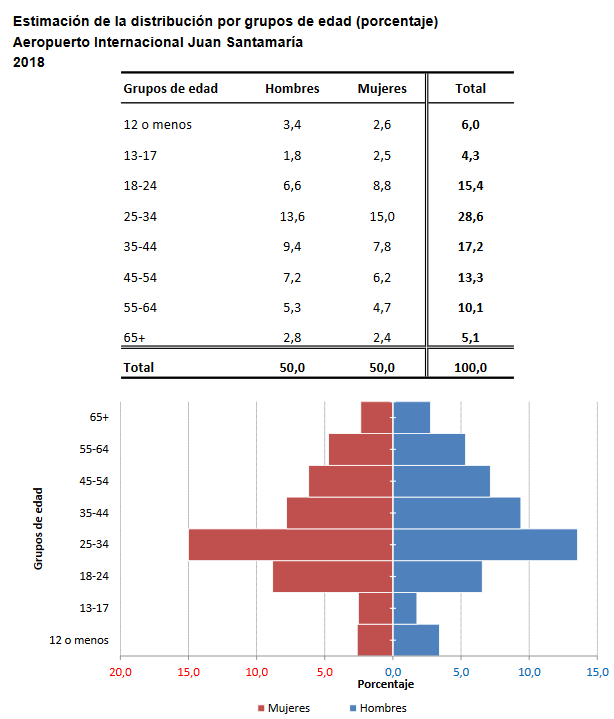 Presentación Textual
La presentación textual de datos se refiere a la representación de información utilizando texto escrito en lugar de gráficos, tablas u otros medios visuales. En lugar de utilizar gráficos o diagramas, los datos se presentan en forma de párrafos, listas, tablas de texto, o cualquier otro formato basado en palabras.
Algunos ejemplos de presentación textual de datos incluyen informes escritos, descripciones detalladas, resúmenes narrativos y explicaciones paso a paso. Este enfoque puede ser especialmente útil en contextos como informes científicos, análisis de datos cualitativos, informes financieros y documentos técnicos.
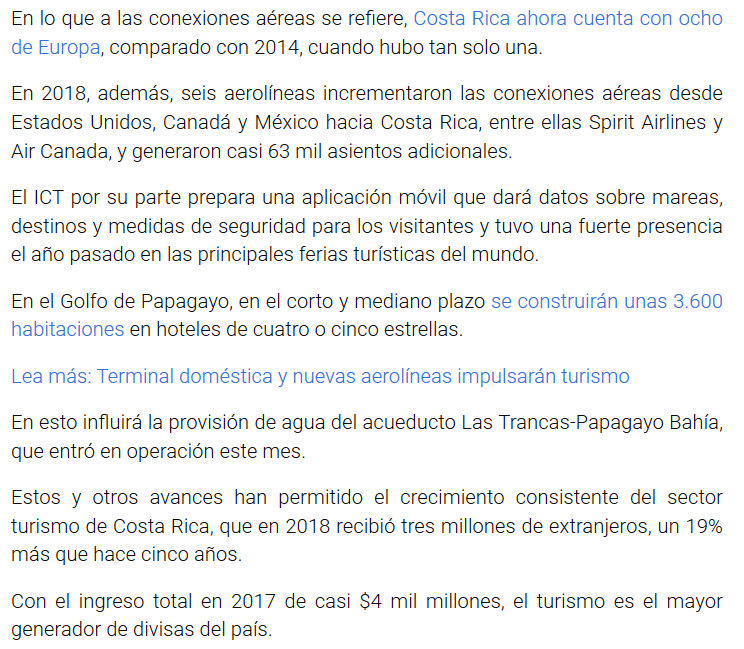 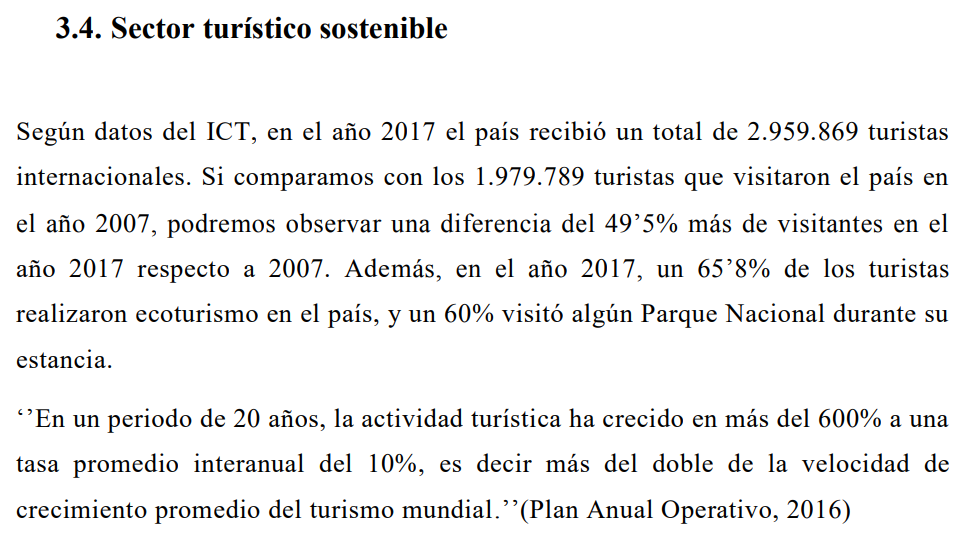 Presentación semitabular (o semitextual)
La presentación semitextual de datos combina elementos de presentación textual y visual para comunicar la información de manera más efectiva. En este enfoque, se utiliza texto junto con elementos visuales, como gráficos, tablas, diagramas, imágenes o iconos, para presentar los datos de manera más dinámica y comprensible.
La presentación semitextual busca aprovechar las fortalezas de ambos enfoques: el texto puede proporcionar detalles contextuales, explicaciones y narrativas, mientras que los elementos visuales pueden resumir información compleja de manera rápida y clara. Esto puede mejorar la comprensión de los datos y hacer que la presentación sea más atractiva y memorable para el público.
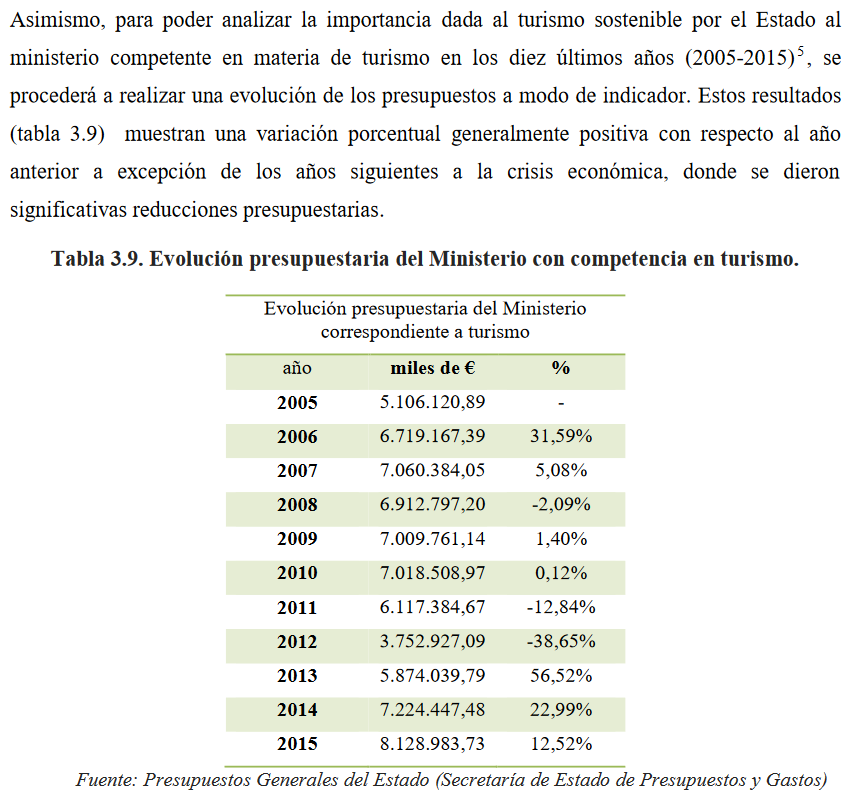 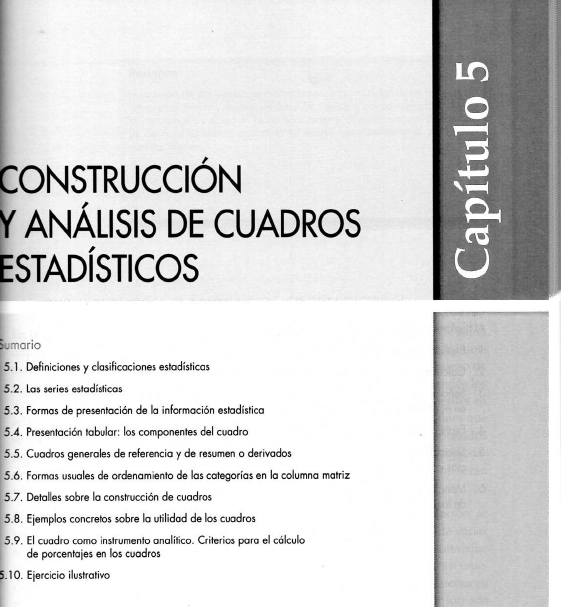 Cuadros Estadísticos
Un cuadro estadístico es una forma organizada de presentar datos numéricos o información estadística de manera clara y concisa. Los cuadros estadísticos están diseñados para facilitar la comprensión y el análisis de los datos, permitiendo a los usuarios identificar tendencias, comparar valores y extraer conclusiones.
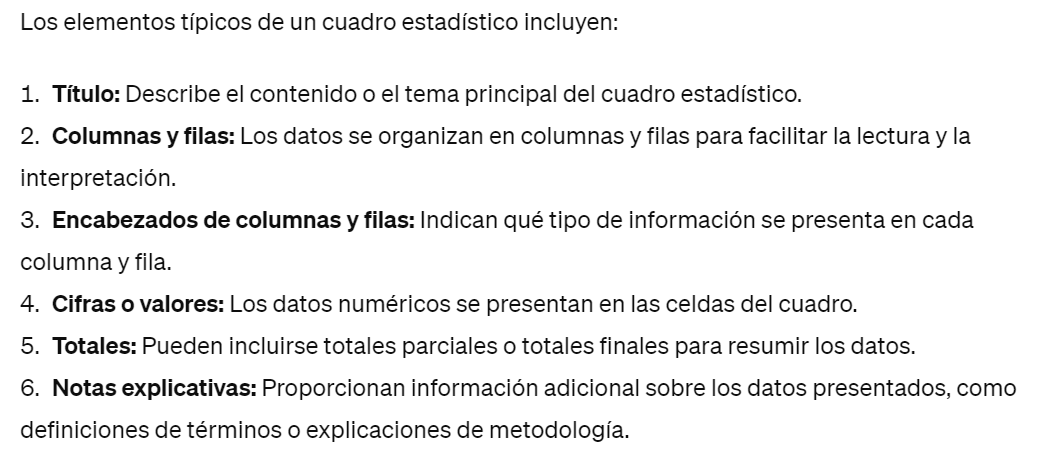 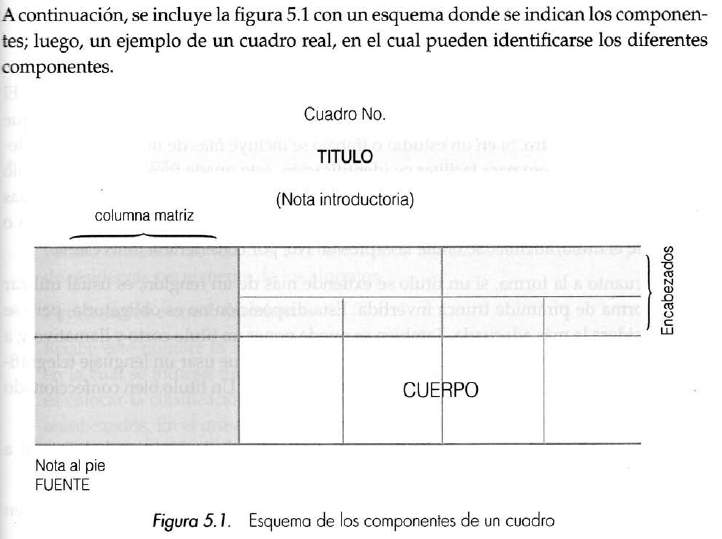 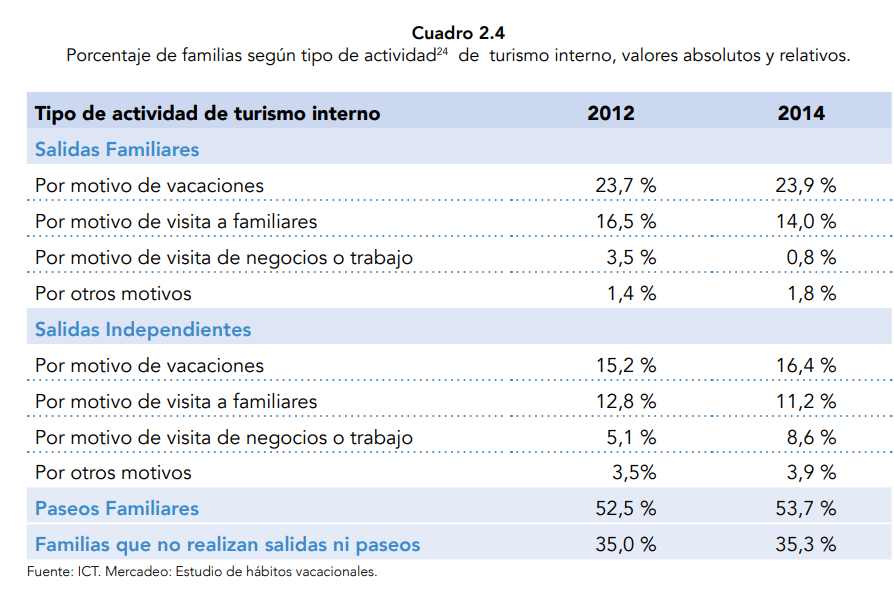 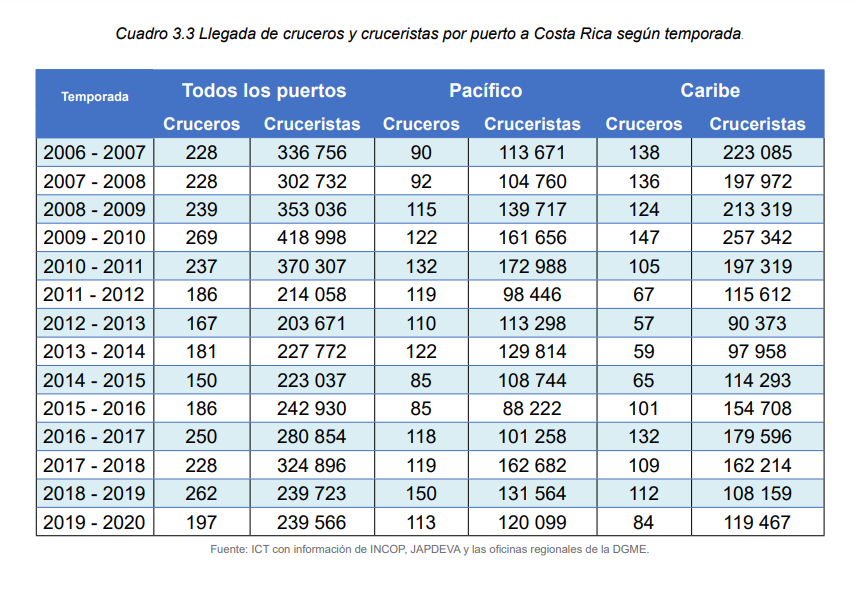 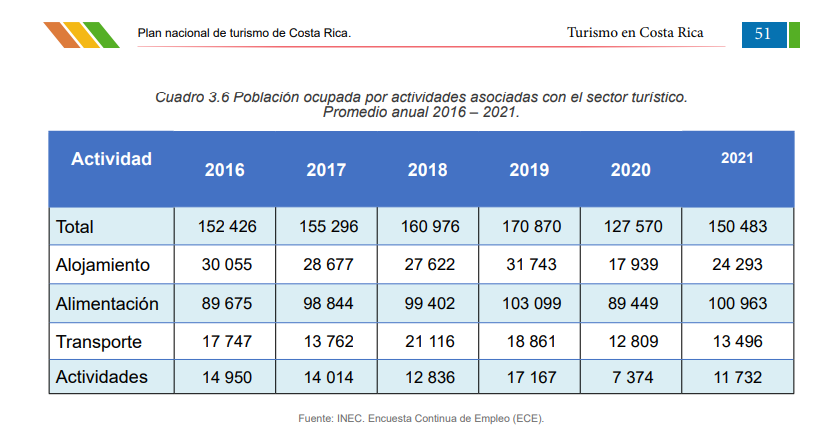 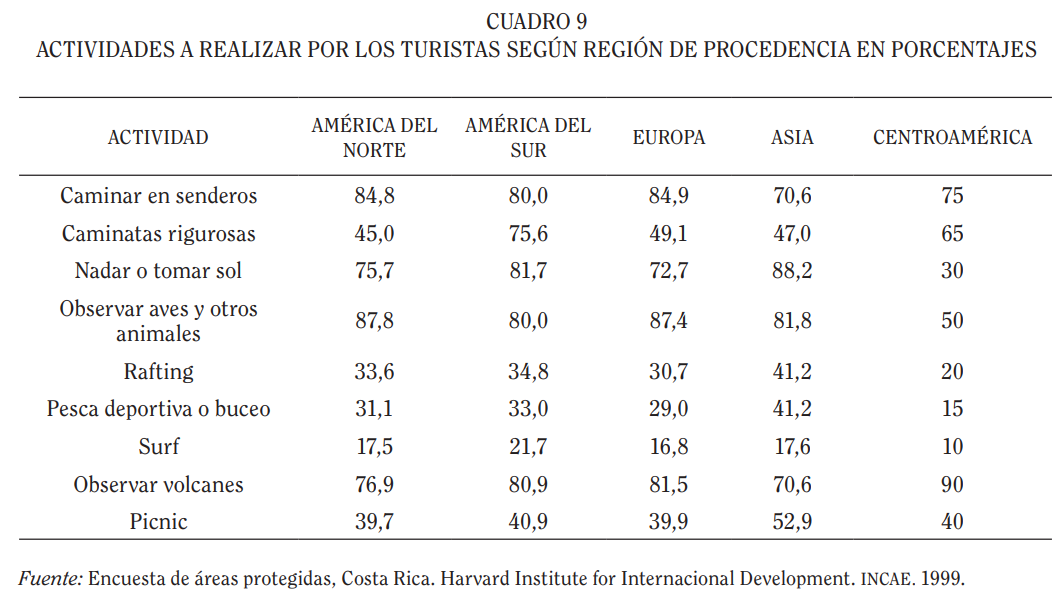 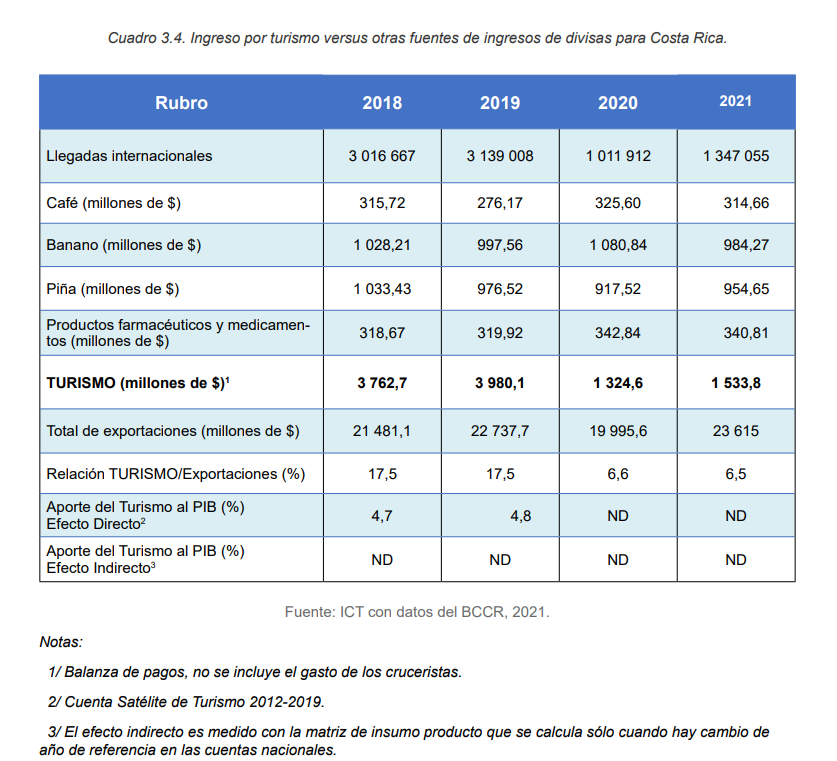 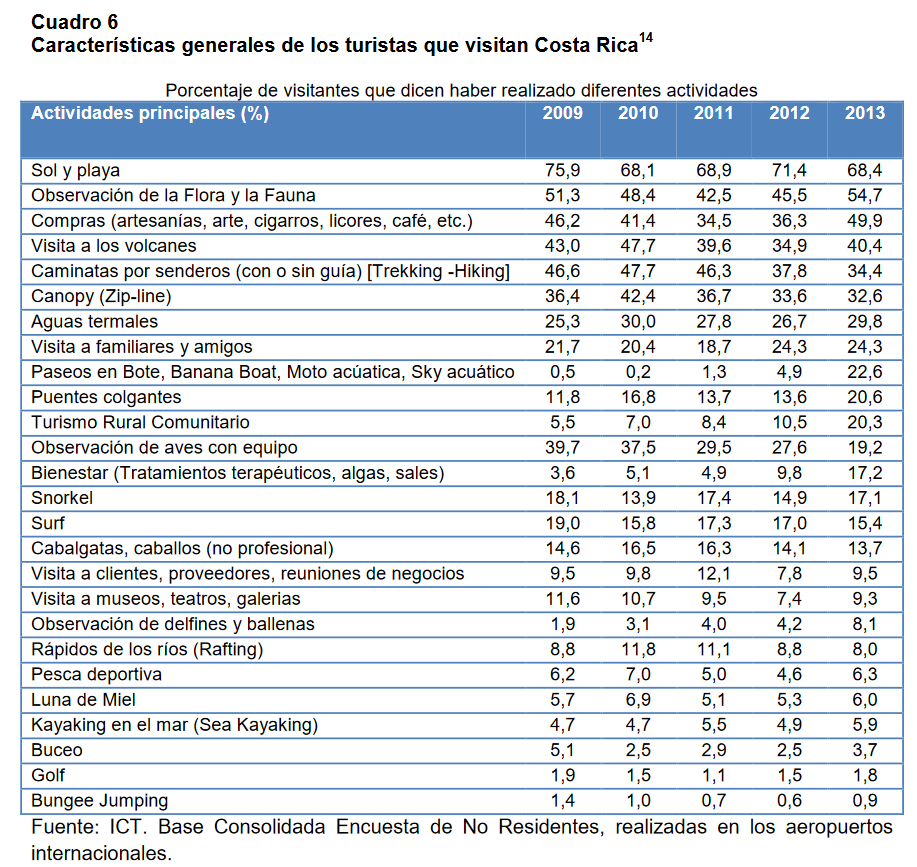 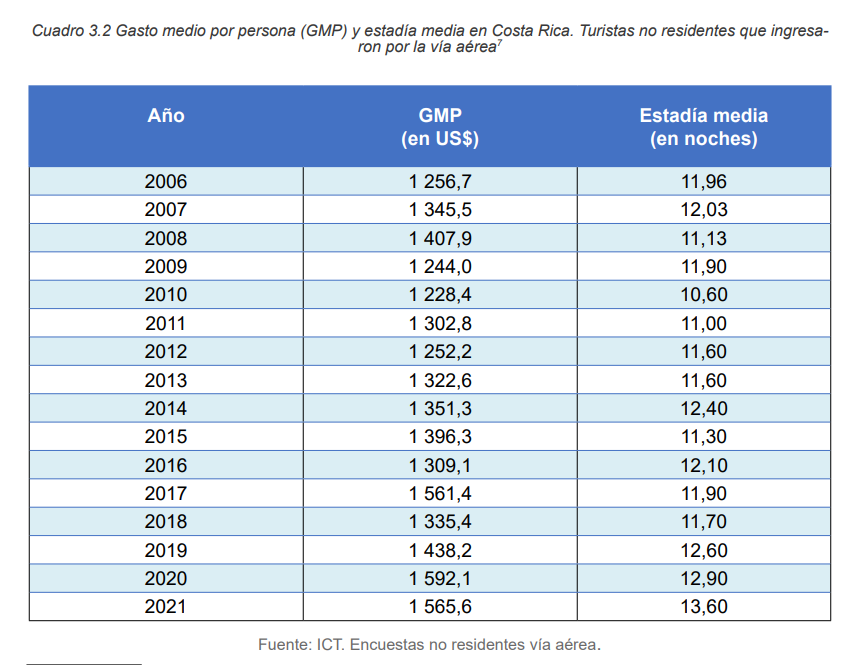 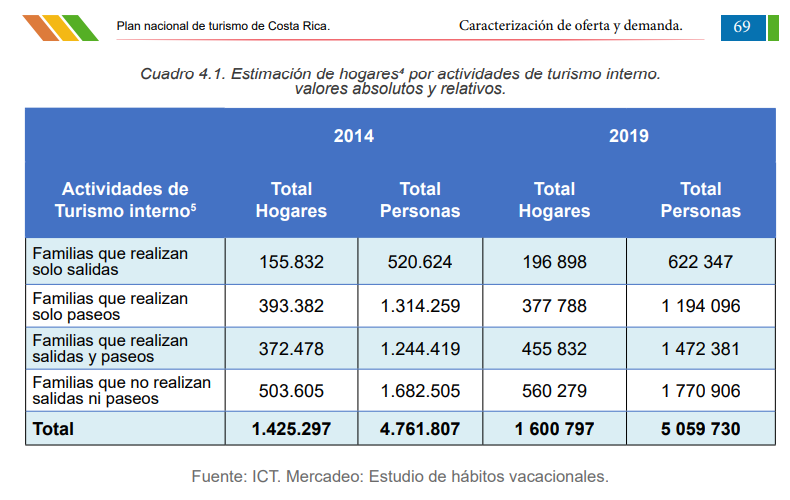 Construcción de Gráficos
Un gráfico estadístico es una representación visual de datos numéricos o información estadística. Estos gráficos son herramientas poderosas para resumir, analizar y comunicar datos de manera efectiva. Permiten visualizar patrones, tendencias, comparaciones y relaciones entre variables de una manera clara y fácilmente comprensible.
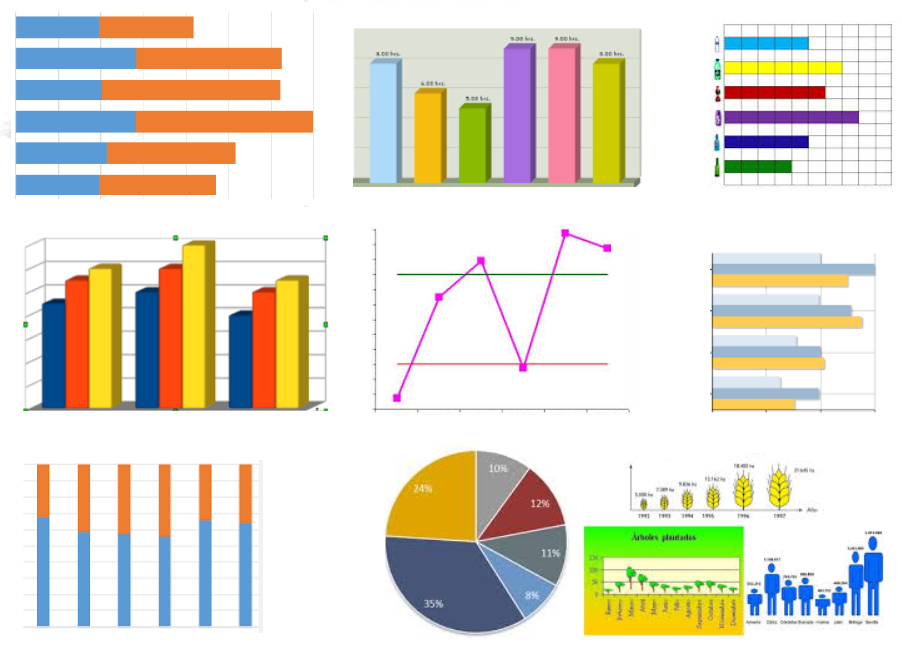 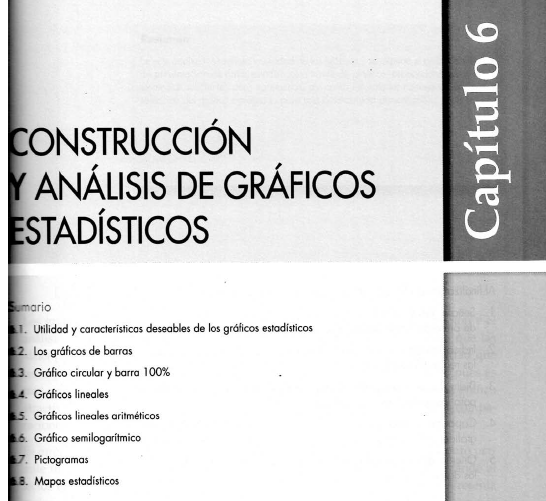 Barras Verticales Simples
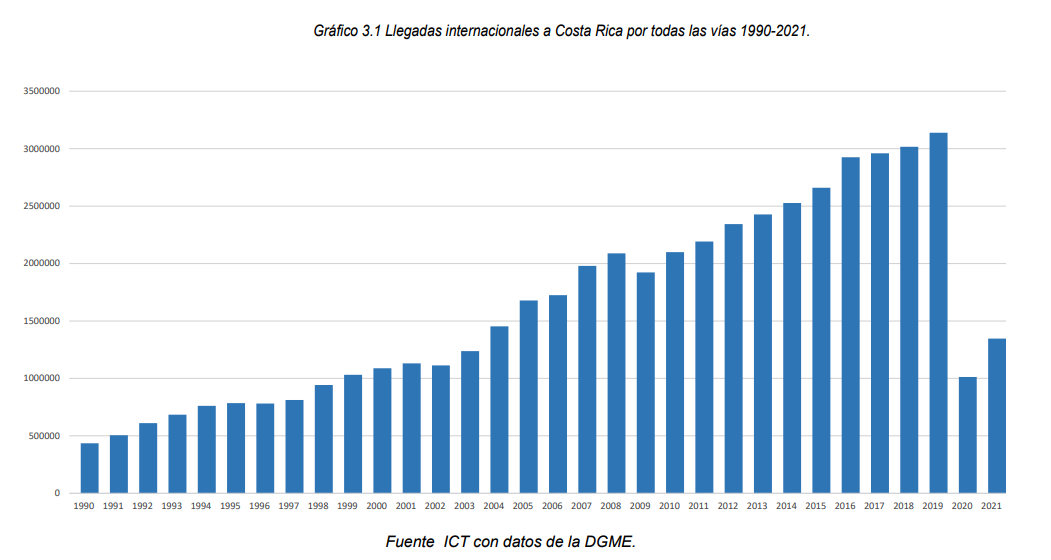 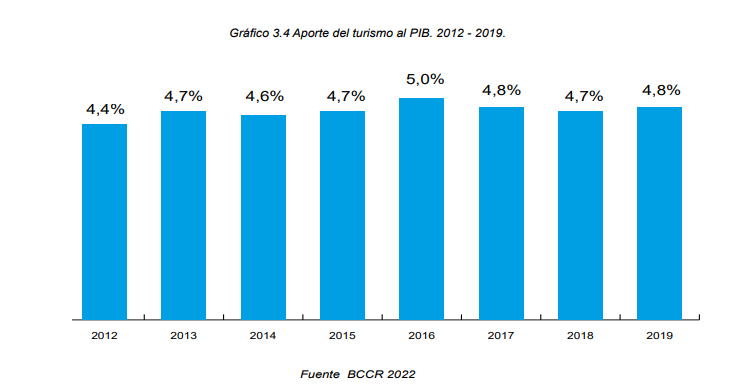 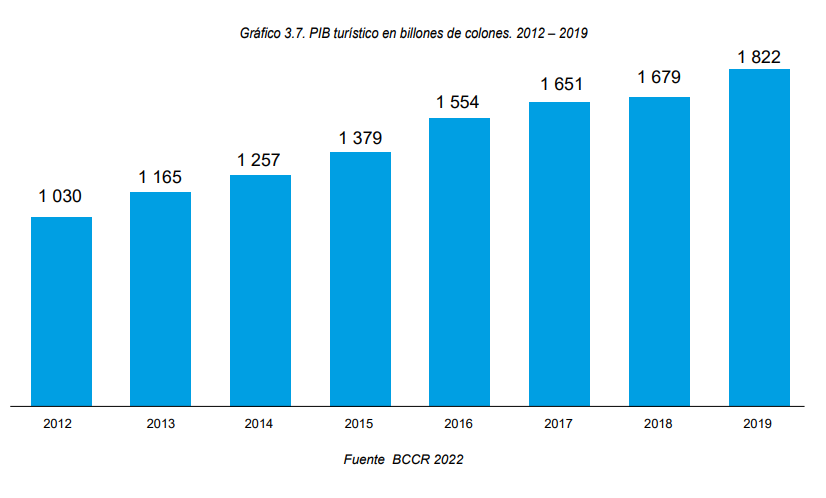 Barras Horizontales Simples
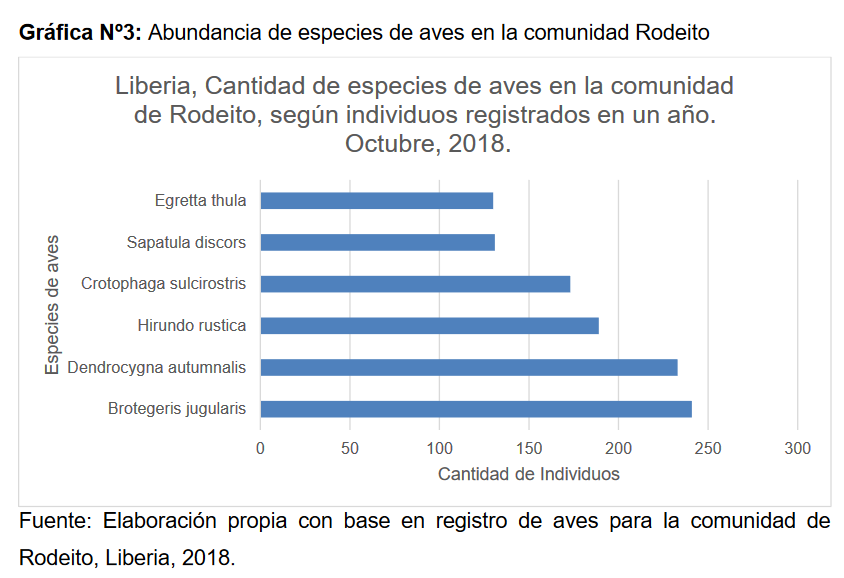 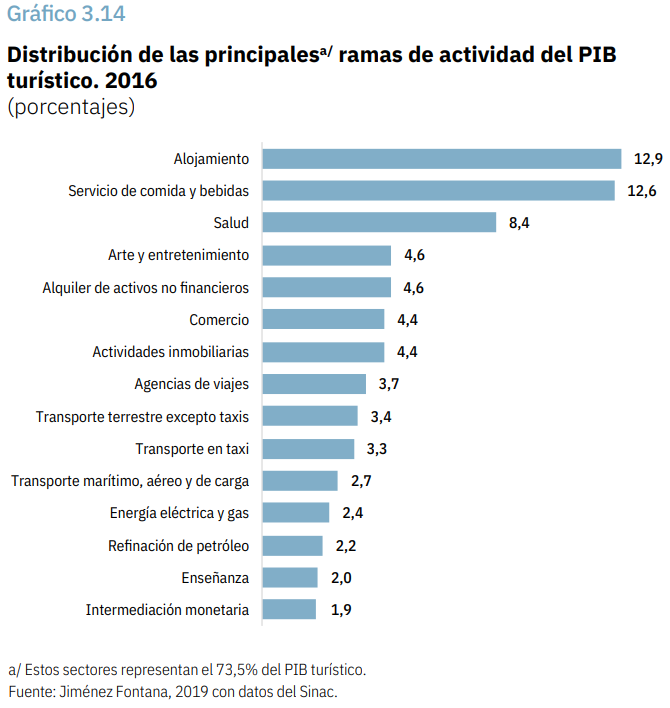 Barras Horizontales Simples
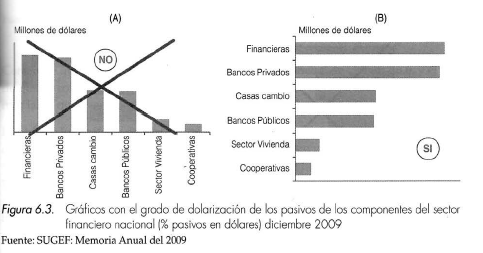 Barras Verticales Comparativas
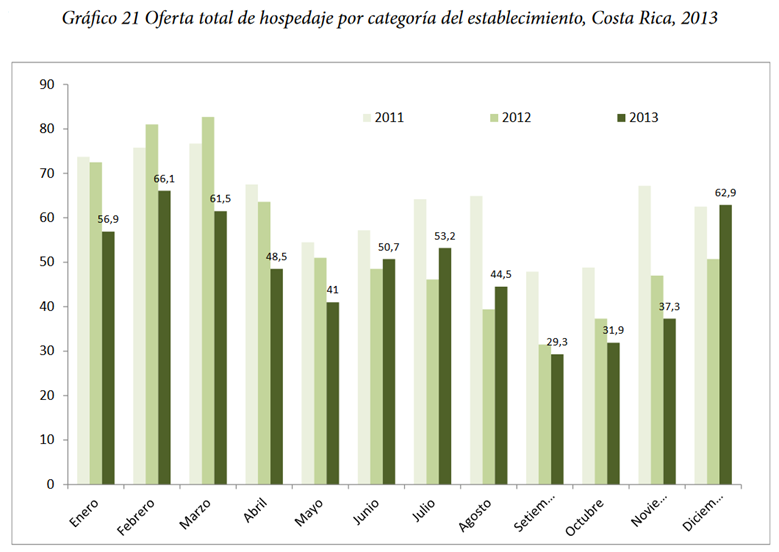 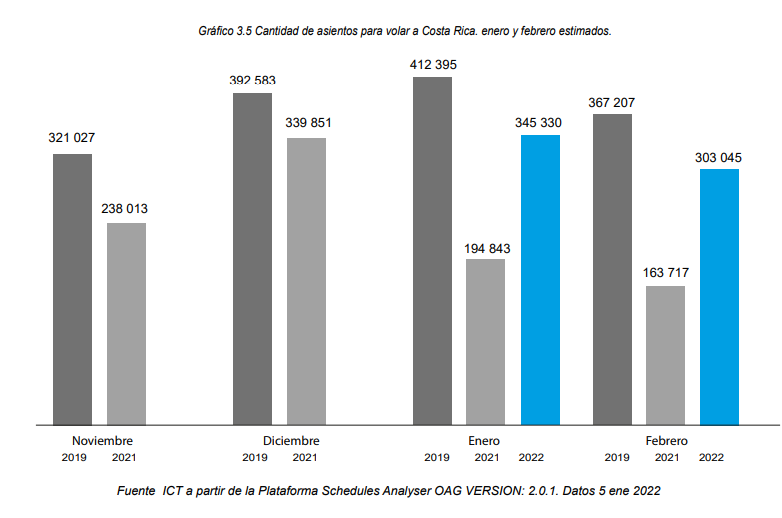 Barras Horizontales Comparativas
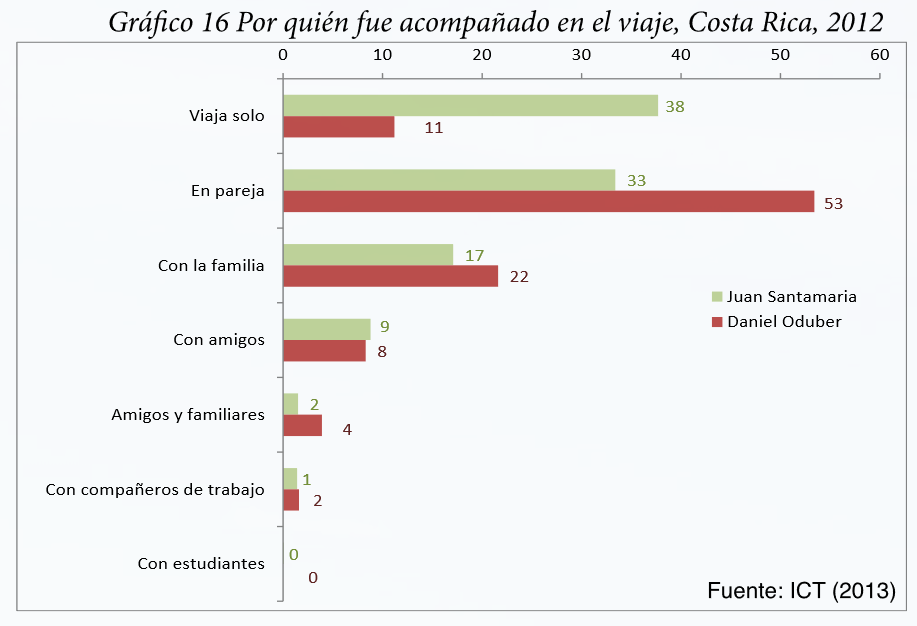 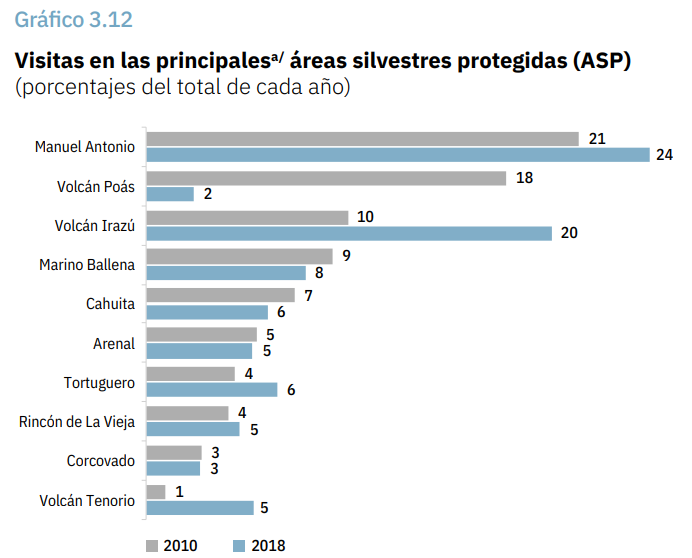 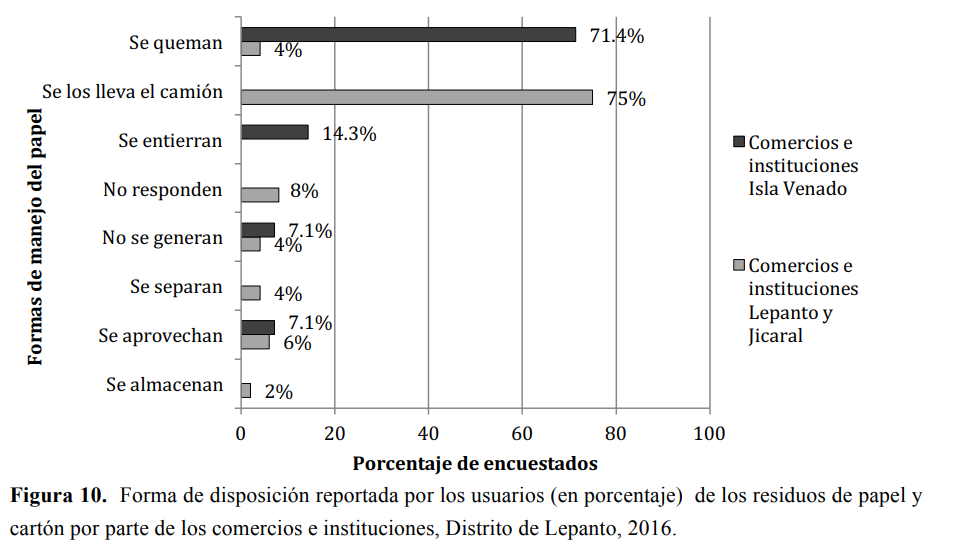 Barras Compuestas Verticales
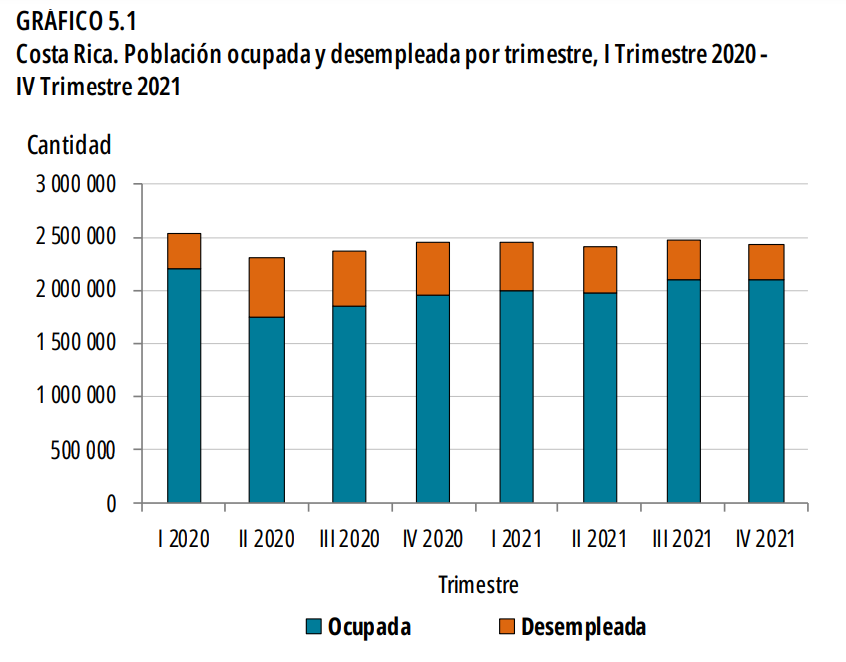 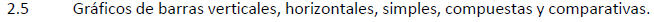 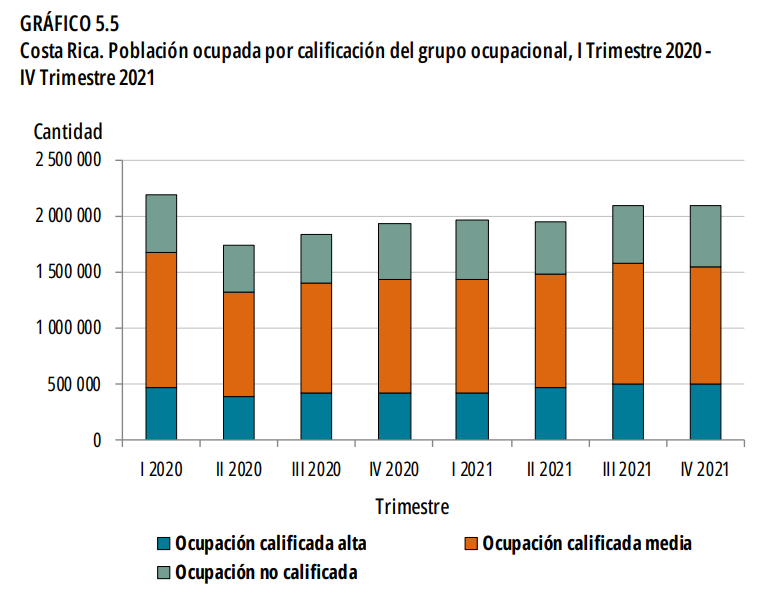 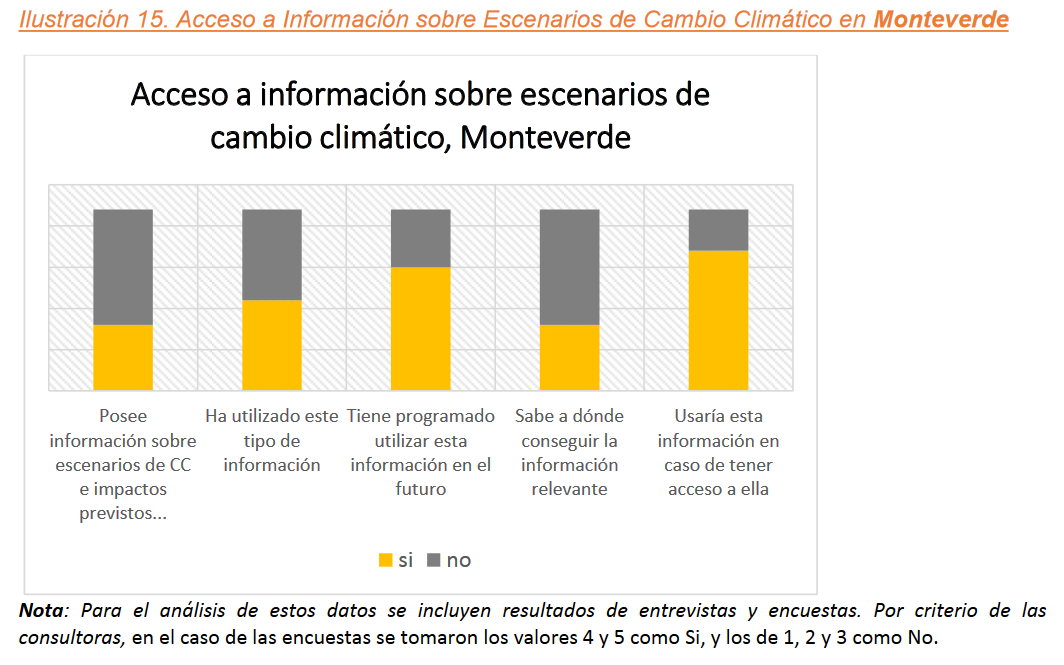 Barras Compuestas Horizontales
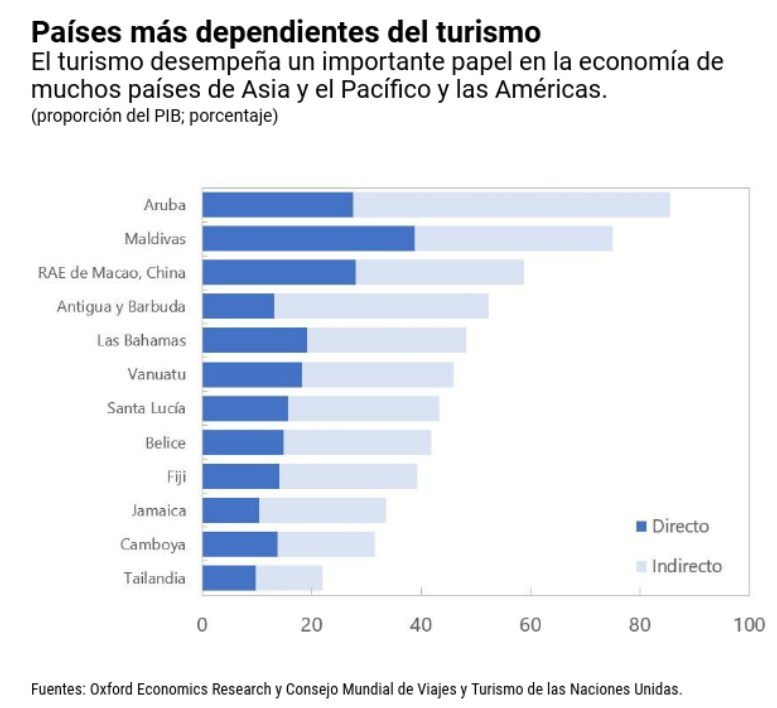 Gráfico Circular (Pastel)
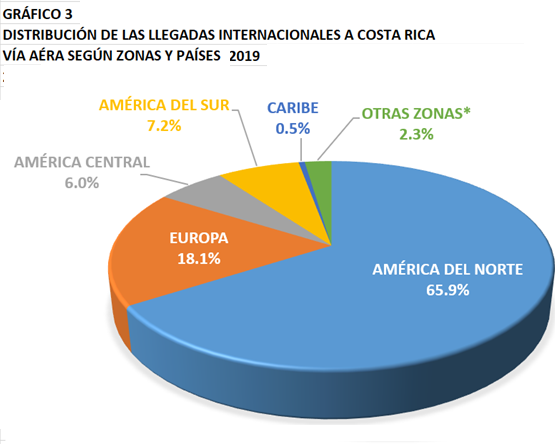 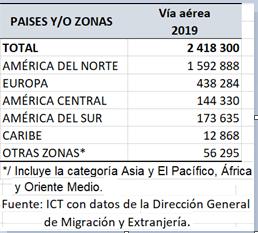 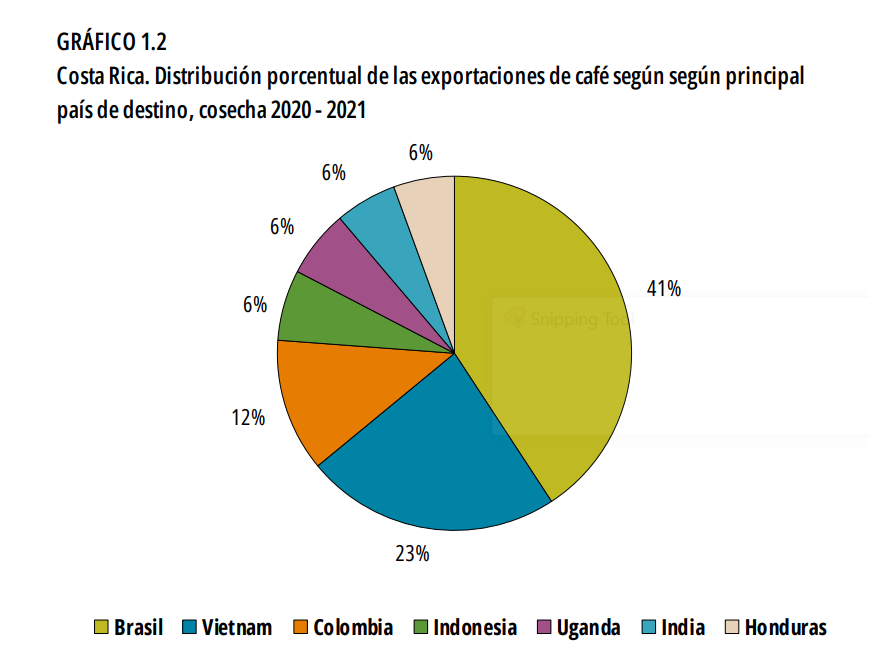 Barras del 100%
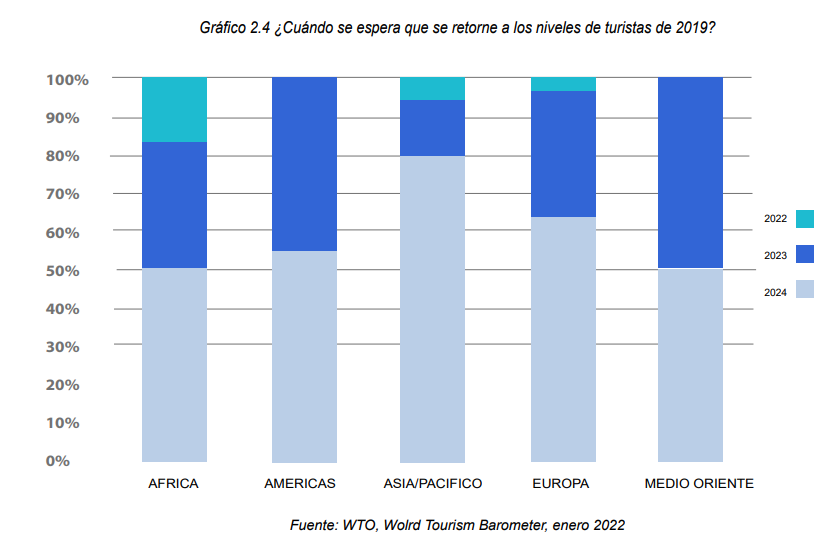 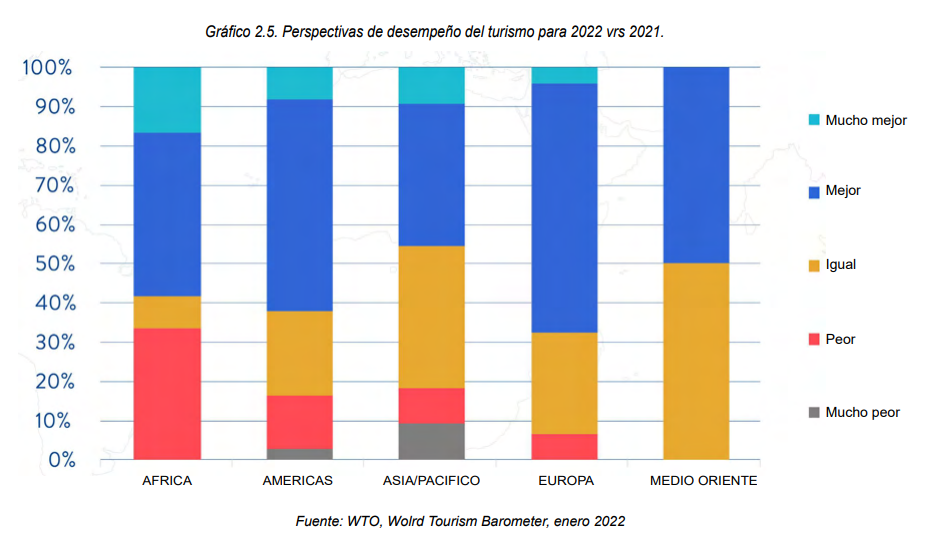 Gráfico Lineal (simple)
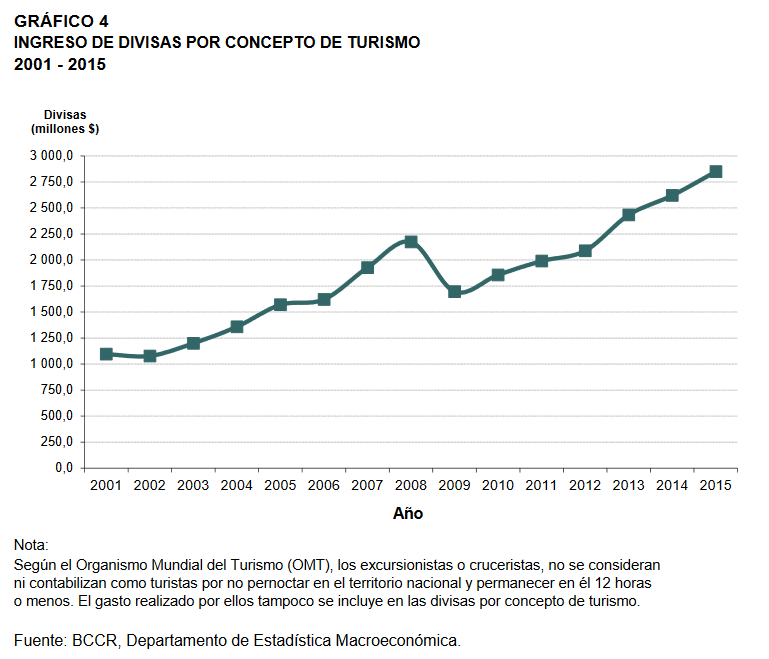 Gráfico Lineal (compuesto)
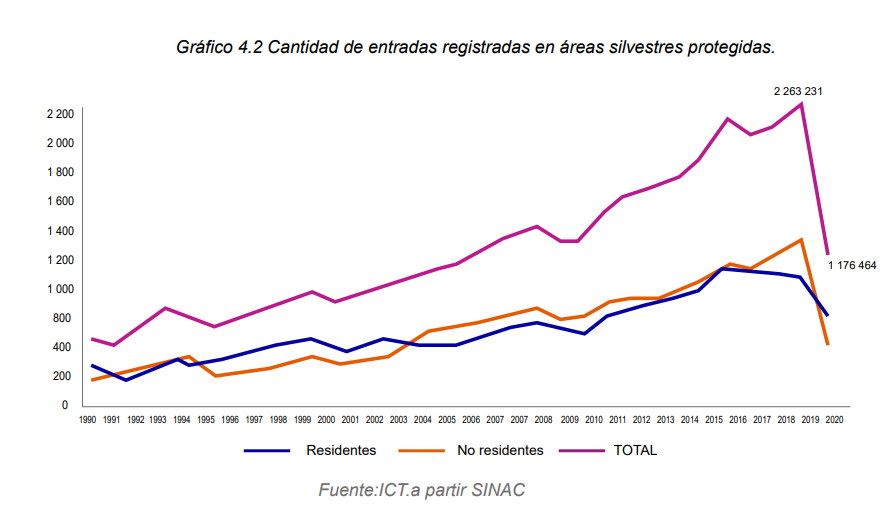 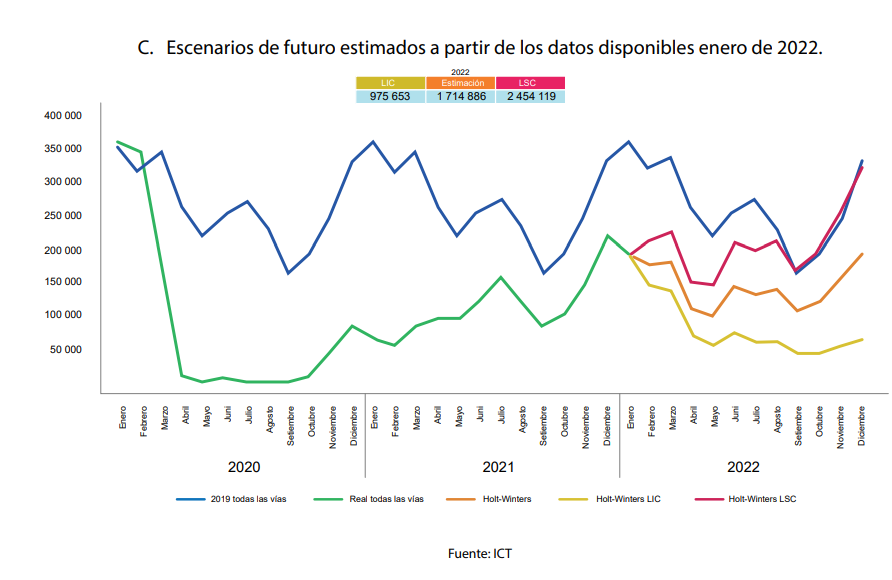 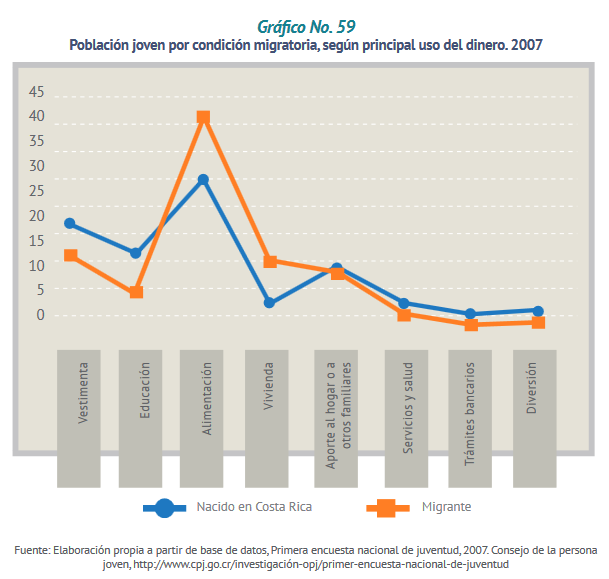 Mapa Estadístico
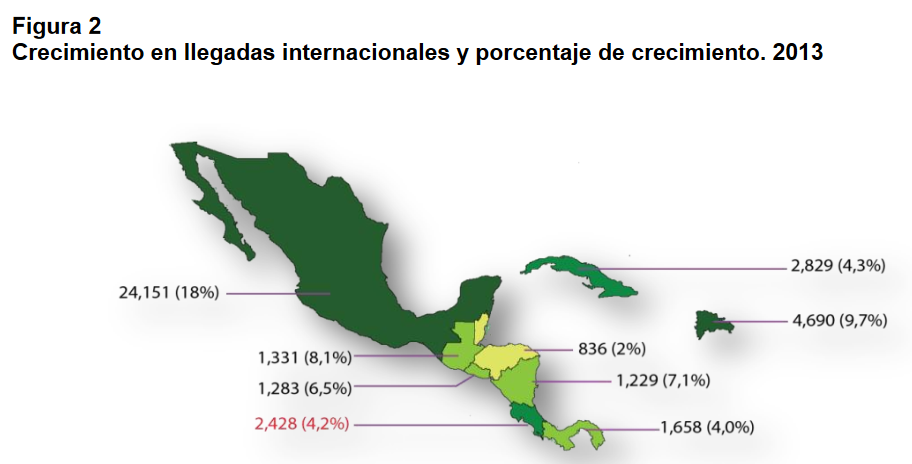 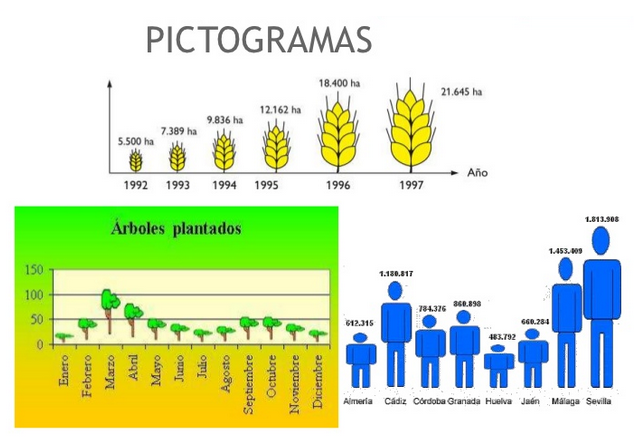 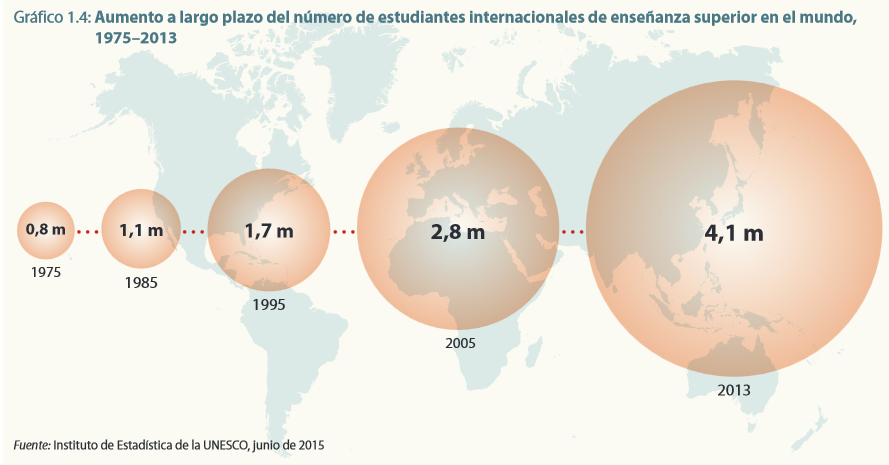 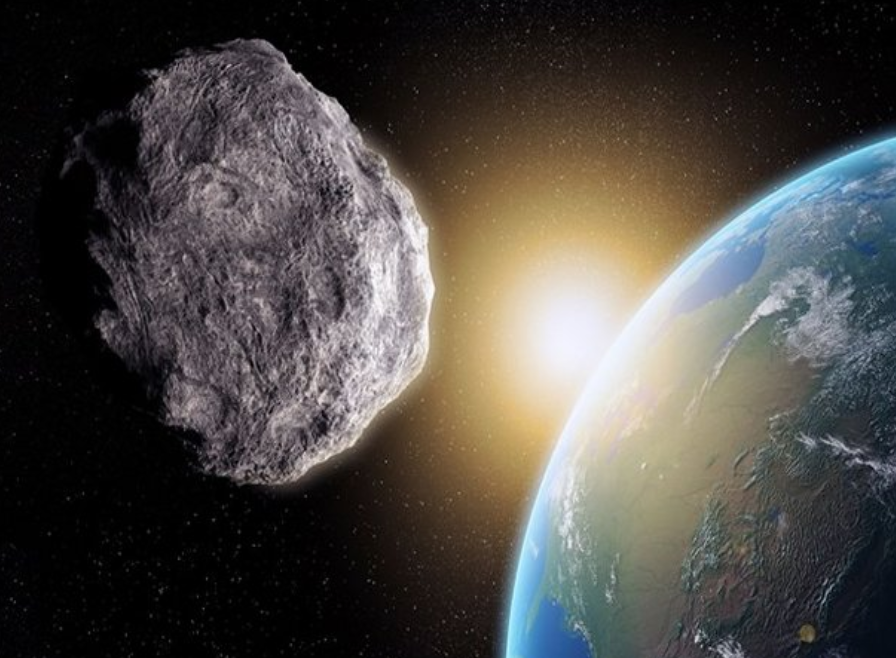